Wheldrake with Thorganby CE Primary School
Curriculum Overview
Long Term Planning

Year 4

Cycle B
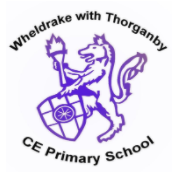 AUTUMN Year 4


INCREDIBLE INVADERS and DANGEROUS DRAGONS


What impact did ‘The Invaders’ have on life in Britain?
SPRING Year 4


WHAT ON EARTH?


What are the features on Earth? 
How are they formed and how do they change over time?
SUMMER Year 4


TOMB RAIDERS!


What were the achievements of the ancient Egyptians?